y1
y2
y3
9/1. Az ábrán látható 4 test egy elhanyagolható tömegű keretre van rögzítve.

a) Számoljuk ki a kerettel összefogott testek y1, y2, ill. y3 tengelyekre vonatkozó tehetetlenségi nyomatékát!
4 m
3 kg
1 kg
2 m
2 kg
4 kg
x
0
2 m
1 m
3 m
4 m
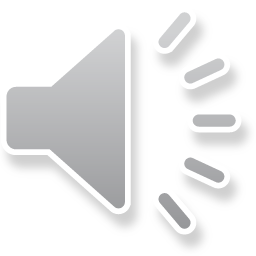 y1
y1
y2
y3
2 kg
4 kg
1 kg
3 kg
x
0
1 m
3 m
2 m
4 m
9/1. Az ábrán látható 4 test egy elhanyagolható tömegű keretre van rögzítve.

a) Számoljuk ki a kerettel összefogott testek y1, y2, ill. y3 tengelyekre vonatkozó tehetetlenségi nyomatékát!


A keretet vízszintes helyzetbe fordítjuk, az y1 forgástengelyt vízszintesen rögzítjük, majd a keretet 
(az x tengelyt) elengedjük, így a keret a testekkel a vízszintes helyzetű y1 tengely körül függőleges síkban forogni kezd.
4 m
3 kg
1 kg
2 m
2 kg
4 kg
x
0
2 m
1 m
3 m
4 m
b) Adjuk meg a keret szöggyorsulását a kiinduló helyzetben!
c) Adjuk meg a 4 kg-os és az 1 kg-os test gyorsulását a kiinduló helyzetben!
d) Mekkora a gravitációs erők forgatónyomatéka az y1 tengelyre, amikor a keret a vízszintessel 30-os szöget zár be?
e) Adjuk meg a keret szögsebességét a vízszintessel bezárt szög függvényében!
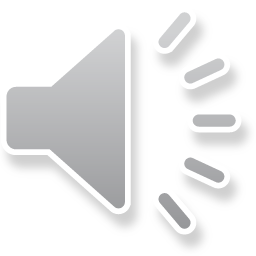 y1
y2
y3
Megoldás
a) Mivel a keret tömege elhanyagolható, csak a 4 testtel kell számolnunk, és tudjuk, hogy pontrendszer tehetetlenségi nyomatéka   =  (mi·ℓi2).

ℓi, az egyes testek távolsága a forgástengelytől jelen esetben az y1, y2, y3 forgástengely és az egyes testek x koordinátájából számítható, mert a forgástengelyek merőlegesek az x tengelyre.


.
4 m
3 kg
1 kg
2 m
2 kg
4 kg
x
0
2 m
1 m
3 m
4 m
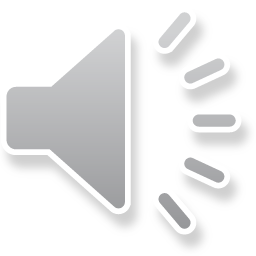 y1
Megoldás
a) Mivel a keret tömege elhanyagolható, csak a 4 testtel kell számolnunk, és tudjuk, hogy pontrendszer tehetetlenségi nyomatéka   =  (mi·ℓi2).

ℓi, az egyes testek távolsága a forgástengelytől jelen esetben az y1, y2, y3 forgástengely és az egyes testek x koordinátájából számítható, mert a forgástengelyek merőlegesek az x tengelyre.

Az y1 tengely az x1 = 0 -nál van, ezért az erre a tengelyre vonatkoztatott tehetetlenségi nyomaték számításánál
ℓ4 kg = x4 kg – x1 = 1–0 = 1 m; 
ℓ3 kg = x3 kg – x1 = 2–0 = 2 m; 
ℓ2 kg = x2 kg – x1 = 3–0 = 3 m; 
ℓ1 kg = x1 kg – x1 = 4–0 = 4 m;

tehát 
 	y1 = 412 + 322 + 232 + 142 = 50 kgm2.
4 m
3 kg
1 kg
2 m
2 kg
4 kg
x
0
2 m
1 m
3 m
4 m
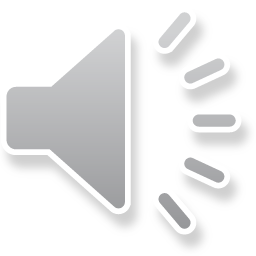 y2
Az y2 tengely az x2 = 0 -nál van, ezért az erre a tengelyre vonatkoztatott tehetetlenségi nyomaték számításánál
ℓ4 kg = x4 kg – x2 = 1–2 = –1 m; 
ℓ3 kg = x3 kg – x2 = 2–2 = 0 m; 
ℓ2 kg = x2 kg – x2 = 3–2 = 1 m; 
ℓ1 kg = x1 kg – x2 = 4–2 = 2 m;

tehát 
 	y2 = 4(–1)2 + 302 + 212 + 122 = 10 kgm2.
4 m
3 kg
1 kg
2 m
2 kg
4 kg
x
0
2 m
1 m
3 m
4 m
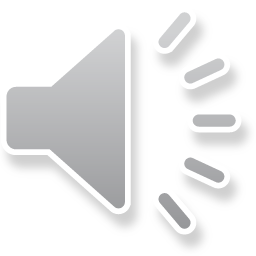 y3
Az y2 tengely az x2 = 0 -nál van, ezért az erre a tengelyre vonatkoztatott tehetetlenségi nyomaték számításánál
ℓ4 kg = x4 kg – x2 = 1–2 = –1 m; 
ℓ3 kg = x3 kg – x2 = 2–2 = 0 m; 
ℓ2 kg = x2 kg – x2 = 3–2 = 1 m; 
ℓ1 kg = x1 kg – x2 = 4–2 = 2 m;

tehát 
 	y2 = 4(–1)2 + 302 + 212 + 122 = 10 kgm2.



Az y3 tengely az x3 = 3 -nál van, ezért az erre a tengelyre vonatkoztatott tehetetlenségi nyomaték számításánál
ℓ4 kg = x4 kg – x3 = 1–3 = –2 m; 
ℓ3 kg = x3 kg – x3 = 2–3 = –1 m; 
ℓ2 kg = x2 kg – x3 = 3–3 = 0 m; 
ℓ1 kg = x1 kg – x3 = 4–3 = 1 m;

tehát 
	y3 = 4(–2)2 + 3(–1)2 + 202 + 112 = 20 kgm2 .
4 m
3 kg
1 kg
2 m
2 kg
4 kg
x
0
2 m
1 m
3 m
4 m
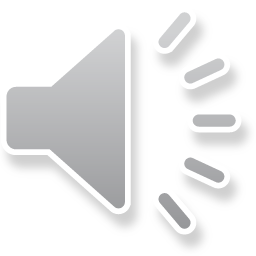 y1
y2
y3
Látható, hogy az y2 tengelyre a legkisebb a tehetetlenségi nyomaték. 

Számoljuk ki a tömegközéppont xs koordinátáját:

xs = (ximi)/(mi) = (14+23+32+41)/(4+3+2+1) = 2 m, 

vagyis az y2 tengely éppen a tömegközépponton megy át, 
vagyis most  y2 = s.
4 m
3 kg
1 kg
2 m
2 kg
4 kg
x
0
2 m
1 m
3 m
4 m
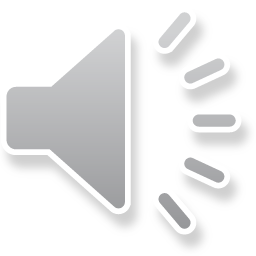 y1
y2
y3
Látható, hogy az y2 tengelyre a legkisebb a tehetetlenségi nyomaték. 

Számoljuk ki a tömegközéppont x koordinátáját:

xs = (ximi)/(mi) = (14+23+32+41)/(4+3+2+1) = 2 m, 

vagyis az y2 tengely éppen a tömegközépponton megy át, 
vagyis most  y2 = s. 

A Steiner-tétel szerint a tömegközépponton átmenő tengelyre 
vonatkoztatott tehetetlenségi nyomaték a legkisebb (párhuzamos tengelyek esetén).
4 m
3 kg
1 kg
2 m
2 kg
4 kg
x
0
2 m
1 m
3 m
4 m
A másik két tengelyre vonatkozó tehetetlenségi nyomatékot számolhatjuk a Steiner-tétel alkalmazásával:
   p = s + (mi)d2 , 
                   ahol a d a távolság a súlyponton átmenő ill. a másik tengely között.
A tömegközéppont xs = 2 m, az ezen átmenő tengelyre vonatkoztatott tehetetlenségi nyomaték s = 10 kgm2; mi = 4+3+2+1 = 10 kg;
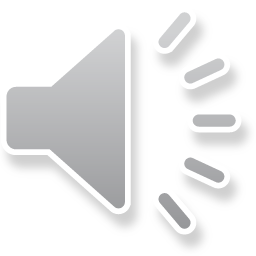 y1
y2
Látható, hogy az y2 tengelyre a legkisebb a tehetetlenségi nyomaték. 

Számoljuk ki a tömegközéppont x koordinátáját:

xs = (ximi)/(mi) = (14+23+32+41)/(4+3+2+1) = 2 m, 

vagyis az y2 tengely éppen a tömegközépponton megy át, 
vagyis most  y2 = s. 

A Steiner-tétel szerint a tömegközépponton átmenő tengelyre 
vonatkoztatott tehetetlenségi nyomaték a legkisebb (párhuzamos tengelyek esetén).
4 m
3 kg
1 kg
2 m
2 kg
4 kg
x
0
2 m
1 m
3 m
4 m
A másik két tengelyre vonatkozó tehetetlenségi nyomatékot számolhatjuk a Steiner-tétel alkalmazásával:
   p = s + (mi)d2 , 
                   ahol a d a távolság a súlyponton átmenő ill. a másik tengely között.
A tömegközéppont xs = 2 m, az ezen átmenő tengelyre vonatkoztatott tehetetlenségi nyomaték s = 10 kgm2; mi = 4+3+2+1 = 10 kg;

az y1 tengely távolsága a súlyponton átmenő y2 tengelytől d1 = │x1 – xs│ = 2 m:
   y1 = s + (mi)d12 = 10 + 1022 = 10 + 40 = 50 kgm2.
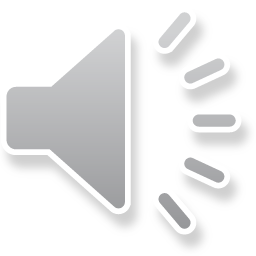 y2
y3
Látható, hogy az y2 tengelyre a legkisebb a tehetetlenségi nyomaték. 

Számoljuk ki a tömegközéppont x koordinátáját:

xs = (ximi)/(mi) = (14+23+32+41)/(4+3+2+1) = 2 m, 

vagyis az y2 tengely éppen a tömegközépponton megy át, 
vagyis most  y2 = s. 

A Steiner-tétel szerint a tömegközépponton átmenő tengelyre 
vonatkoztatott tehetetlenségi nyomaték a legkisebb (párhuzamos tengelyek esetén).
4 m
3 kg
1 kg
2 m
2 kg
4 kg
x
0
2 m
1 m
3 m
4 m
A másik két tengelyre vonatkozó tehetetlenségi nyomatékot számolhatjuk a Steiner-tétel alkalmazásával:
   p = s + (mi)d2 , 
                   ahol a d a távolság a súlyponton átmenő ill. a másik tengely között.
A tömegközéppont xs = 2 m, az ezen átmenő tengelyre vonatkoztatott tehetetlenségi nyomaték s = 10 kgm2; mi = 4+3+2+1 = 10 kg;

az y1 tengely távolsága a súlyponton átmenő y2 tengelytől d1 = │x1 – xs│ = 2 m:
   y1 = s + (mi)d12 = 10 + 1022 = 10 + 40 = 50 kgm2.

az y3 tengely távolsága a súlyponton átmenő y2 tengelytől d3 = │x3 – xs│ = 1 m: 
   y3 = s + (mi)d32 = 10 + 1012 = 10 + 10 = 20 kgm2.
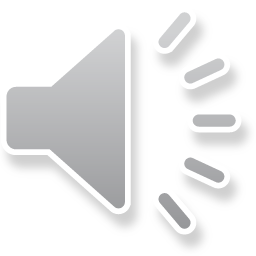 y1
y2
y3
Az y1 ill. az y3 tengelyre vonatkoztatott y1 és y3 tehetetlenségi nyomatékok között viszont nem alkalmazható a Steiner-tétel, mert közülük egyik sem a súlyponton átmenő tengely! 

y3 = 20 kgm2, d = 3 m:   y1 ≠ y3 + 1032 

Ha pl. y3 ismeretében a Steiner-tétel alkalmazásával szeretnénk kiszámolni y1 értékét, akkor először xs meghatározása után s értékét kell kiszámolni:
4 m
3 kg
1 kg
2 m
2 kg
4 kg
x
0
2 m
1 m
3 m
4 m
y3 = s + (mi)d32      s = y3 – (mi)d32 = 20 – 1012 = 20 – 10 = 10 kgm2,

majd második lépésben már alkalmazható a Steiner-tétel:

y1 = s + (mi)d12 = 10 + 1022 = 10 + 40 = 50 kgm2.


Ennél a feladatnál ez utóbbi számolás nem rövidebb, mint a  =  (mi·ℓi2) képlet alkalmazása, de hasznos lehet így számolni olyan bonyolultabb testeknél, amiknek nehéz lenne kiszámolni a tehetetlenségi nyomatékát, viszont ismert a tehetetlenségi nyomaték egy olyan tengelyre, ami nem a súlypontján megy át.
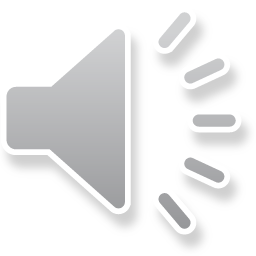 y1
2 kg
4 kg
1 kg
3 kg
x
0
1 m
3 m
2 m
4 m
A keretet vízszintes helyzetbe fordítjuk, az y1 forgástengelyt vízszintesen rögzítjük, majd a keretet (az x tengelyt) elengedjük, így a keret a testekkel a vízszintes helyzetű y1 tengely körül függőleges síkban forogni kezd.
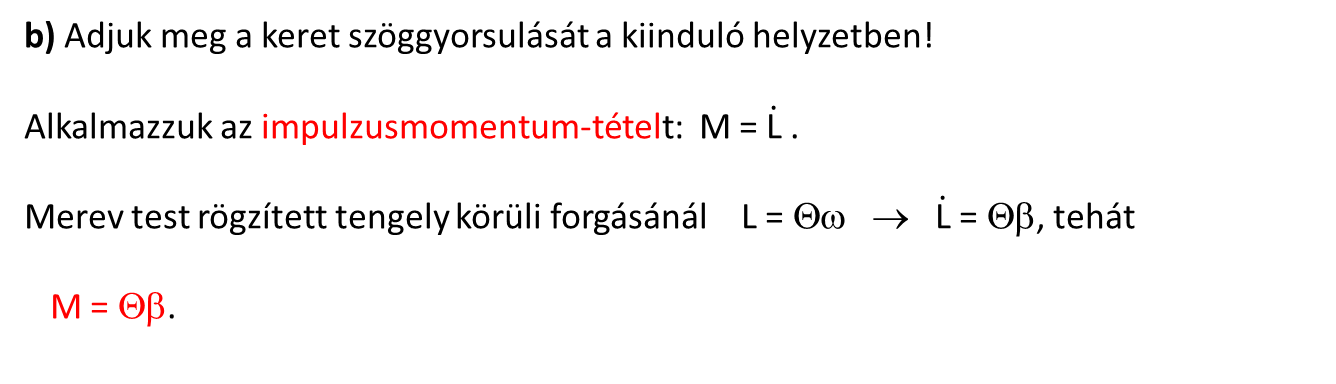 y1
r
k
α
2 kg
4 kg
1 kg
3 kg
F
x
k = r sinα
0
1 m
3 m
2 m
4 m
A keretet vízszintes helyzetbe fordítjuk, az y1 forgástengelyt vízszintesen rögzítjük, majd a keretet (az x tengelyt) elengedjük, így a keret a testekkel a vízszintes helyzetű y1 tengely körül függőleges síkban forogni kezd.
r
α
F
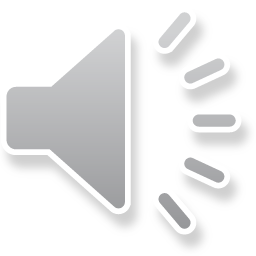 y1
2 kg
4 kg
1 kg
3 kg
x
Az egyes testekre az Fg gravitációs erő fejt ki forgatónyomatékot, Fg függőleges.

   M = (riFgi)                M = (ki∙mig) = (ki∙mi)∙g
0
1 m
3 m
2 m
4 m
Fg
Fg
Fg
Fg
Kiindulási állapotban az x tengely vízszintes        Fg  r          ki = xi    
  M0 = (xi∙mi)∙g.

Behelyettesítve
   M0 = (xi∙mi)∙g = [14+23+32+41]∙10 = 200 Nm.
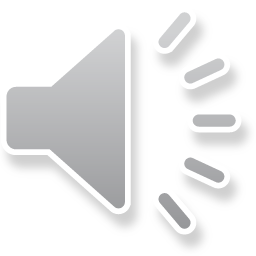 y1
2 kg
4 kg
1 kg
3 kg
x
Az egyes testekre az Fg gravitációs erő fejt ki forgatónyomatékot, Fg függőleges.

   M = (riFgi)                M = (ki∙mig) = (ki∙mi)∙g
0
1 m
3 m
2 m
4 m
Fg
Fg
Fg
Fg
Kiindulási állapotban az x tengely vízszintes        Fg  r          ki = xi    
  M0 = (xi∙mi)∙g.

Behelyettesítve
   M0 = (xi∙mi)∙g = [14+23+32+41]∙10 = 200 Nm.

Átalakíthatjuk a forgatónyomaték képletét a tömegközéppontot bevezetve: 
   mivel xs = (ximi)/(mi), ezért 
                    (ximi) = (mi) ∙ xs ,     tehát         M0 = (mi)∙xs∙g = 10·2·10 = 200 Nm.
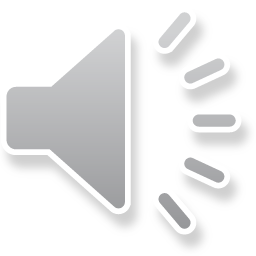 y1
2 kg
4 kg
1 kg
3 kg
x
Az egyes testekre az Fg gravitációs erő fejt ki forgatónyomatékot, Fg függőleges.

   M = (riFgi)                M = (ki∙mig) = (ki∙mi)∙g
0
1 m
3 m
2 m
4 m
Fg
Fg
Fg
Fg
Kiindulási állapotban az x tengely vízszintes        Fg  r          ki = xi    
  M0 = (xi∙mi)∙g.

Behelyettesítve
   M0 = (xi∙mi)∙g = [14+23+32+41]∙10 = 200 Nm.

Átalakíthatjuk a forgatónyomaték képletét a tömegközéppontot bevezetve: 
   mivel xs = (ximi)/(mi), ezért 
                    (ximi) = (mi) ∙ xs ,     tehát         M0 = (mi)∙xs∙g = 10·2·10 = 200 Nm.
 
M0 = 0    
A tehetetlenségi nyomaték a megfelelő forgástengelyre   = y1 = 50 kgm2
   vízszintes helyzetben 0 = M0 / y1 = 200 / 50 = 4 s–2  szöggyorsulással indul a keret.
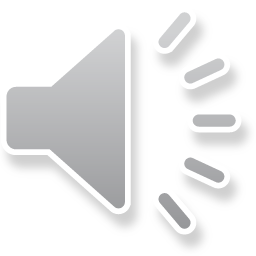 y1
2 kg
4 kg
1 kg
3 kg
x
0
1 m
3 m
2 m
4 m
c) Adjuk meg a 4 kg-os és az 1 kg-os test gyorsulását a kiinduló helyzetben!
Fg
Fg
Fg
Fg
Az egyes pontok gyorsulása 
   ai = Ri, ahol Ri a körpálya sugara, a test távolsága a forgástengelytől. 

Itt most Ri = xi.

A 4 kg-os testre   a4 = x4 = 14 = 4 m/s2,   
az 1 kg-os testre   a1 = x1 = 44 = 16 m/s2 (ami nagyobb g-nél!)
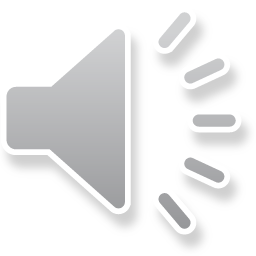 k
k

4 kg
1 kg
2 kg
3 kg
y1
d) Mekkora a gravitációs erők forgatónyomatéka az y1 tengelyre, amikor a keret a vízszintessel 30-os szöget zár be?
x
r
1 m
0
3 m
2 m
4 m
α
F
Fg
Fg
x
Fg
Fg
Az erőkar   ki = xicos ;

a forgatónyomaték  M = (ki∙Fgi) = (xicos ∙ mig) = M0cos

   M30 = M0cos30 = 200cos30 = 173,2 Nm.
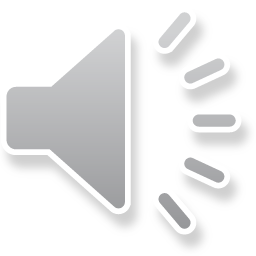 e) Adjuk meg a keret szögsebességét a vízszintessel bezárt szög függvényében!
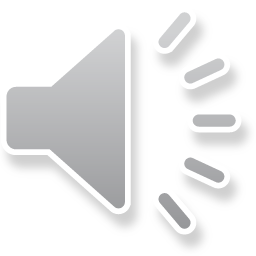 4 kg
1 kg
2 kg
3 kg
y1
e) Adjuk meg a keret szögsebességét a vízszintessel bezárt szög függvényében!
x

1 m
0
3 m
2 m
4 m
Ha a keret a tengely körül súrlódásmentesen fordul el, akkor a feladat megoldható energia-megmaradással:
   Emech = Epot + Ekin,forg = konst.
                Epot = mgz, 
                a forgási kinetikus energia   Ekin,forg = ½2, 
tehát
  Emech = mgz + ½2 = konst.
x
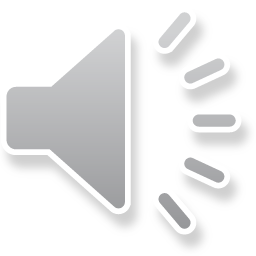 4 kg
1 kg
2 kg
3 kg
y1
e) Adjuk meg a keret szögsebességét a vízszintessel bezárt szög függvényében!
x

1 m
0
xs sin
3 m
2 m
4 m
xs

Ha a keret a tengely körül súrlódásmentesen fordul el, akkor a feladat megoldható energia-megmaradással:
   Emech = Epot + Ekin,forg = konst.
                Epot = mgz, 
                a forgási kinetikus energia   Ekin,forg = ½2, 
tehát
  Emech = mgz + ½2 = konst.
x
A helyzeti energiát számolhatjuk az egyes tömegpontok helyzeti energiájának összegeként, vagy gyorsabb, ha az össztömeggel és a tömegközéppont koordinátájával számolunk. 
Pl. az induló helyzet vízszintes síkjának magasságát tekintve a zérus pontnak (zs,0 = 0),  szögelfordulás esetén zs, = – xssin
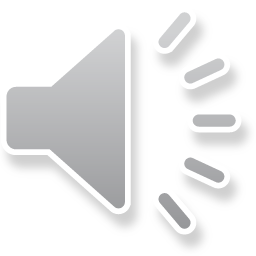 4 kg
1 kg
2 kg
3 kg
y1
e) Adjuk meg a keret szögsebességét a vízszintessel bezárt szög függvényében!
x

1 m
0
3 m
2 m
4 m
Ha a keret a tengely körül súrlódásmentesen fordul el, akkor a feladat megoldható energia-megmaradással:
   Emech = Epot + Ekin,forg = konst.
                Epot = mgz, 
                a forgási kinetikus energia   Ekin,forg = ½2, 
tehát
  Emech = mgz + ½2 = konst.
x
A helyzeti energiát számolhatjuk az egyes tömegpontok helyzeti energiájának összegeként, vagy gyorsabb, ha az össztömeggel és a tömegközéppont koordinátájával számolunk. 
Pl. az induló helyzet vízszintes síkjának magasságát tekintve a zérus pontnak (zs,0 = 0),  szögelfordulás esetén zs, = – xssin:
a kiinduló helyzetben Epot = 0     és    = 0      Ekin,forg = 0;
 szögelfordulás esetén   Epot = (mi)g(–xssin)    és     Ekin,forg = ½y12 :
   0 + 0 = –(mi)gxssin + ½y12
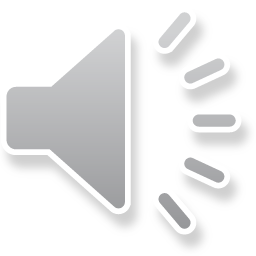 4 kg
1 kg
2 kg
3 kg
y1
e) Adjuk meg a keret szögsebességét a vízszintessel bezárt szög függvényében!
x

1 m
0
3 m
2 m
4 m
Ha a keret a tengely körül súrlódásmentesen fordul el, akkor a feladat megoldható energia-megmaradással:
   Emech = Epot + Ekin,forg = konst.
                Epot = mgz, 
                a forgási kinetikus energia   Ekin,forg = ½2, 
tehát
  Emech = mgz + ½2 = konst.
x
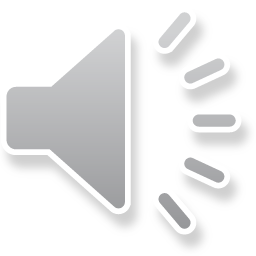